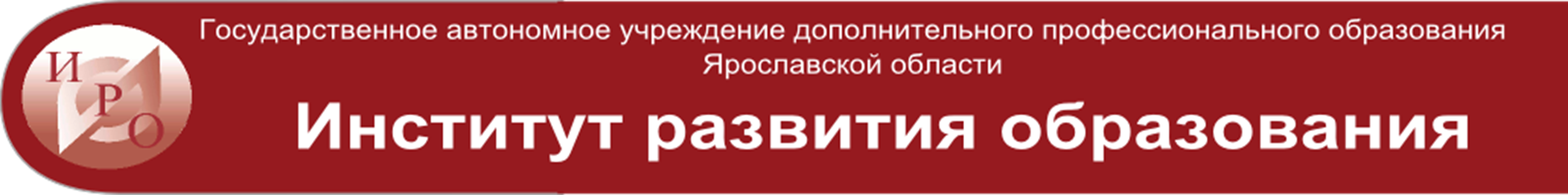 Региональный семинар из цикла
«Развитие детской субъектности в условиях дошкольного образования»
Тема: «Развитие детской субъектности в современном детском саду: эффективные инструменты педагога»
ГАУ ДПО ЯО ИРО
 Кафедра дошкольного образования
© Захарова Т.Н., Надежина М.А.
2024 г.
Ведущие:


Татьяна Николаевна Захарова, 
заведующий кафедрой дошкольного образования ГАУ ДПО ЯО «Институт развития образования», кандидат педагогических наук, доцент
Надежина Марина Алексанровна, 
Доцент кафедры дошкольного образования ГАУ ДПО ЯО «Институт развития образования», кандидат психологических наук
Что такое субъектность?
Человек оценивает ситуацию
Принимает решение ее изменить
Формулирует намерение
Действует
Соотносит происходящее с собственным замыслом
3D модель Марии Миркес
Коммуникация ребенок - взрослый
Вопросы взрослого
Реакции взрослого на детские ответы
Взаимодействие между детьми во время обсуждения
Вовлеченность детей
Коммуникация ребенок - взрослый
Кейс: Утренний круг. Подготовительная группа.
https://www.youtube.com/watch?v=sgSz6OQLFfw
Коммуникация ребенок - взрослый
Коммуникация ребенок - взрослый
Коммуникация ребенок - взрослый
Коммуникация ребенок - взрослый
Институт развития образования: Ваш профессиональный рост – наша работа
Давайте работать вместе.У нас все получится!
Контактная информация:
Россия г. Ярославль, ул. Богдановича, 16 
Сайт: www.iro.yar.ru
E-mail: kd0.k@yandex.ru